الفصل  التاسع 
أساسيات الضوء
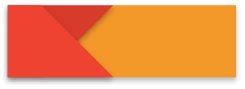 65
كتاب الطالب
الدرس الاول
الاستضاءة
نموذج الشعاع الضوئي Ray Model of Light
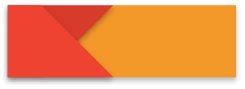 تعد الشمس المصدر الرئيس للضوء.
65
كتاب الطالب
يمثَّل الضوء في نموذج الشعاع الضوئي على شكل شعاع ينتقل في خط مستقيم ويتغير اتجاهه فقط إذا اعترض حاج ز مساره
لقد قدم نموذج الشعاع الضوئي بوصفه طريقة لدراسة كيفية تفاعل الضوء مع المادة.
تسمى دراسة الضوء بهذه الطريقة البصريات أو البصريات الهندسية.
مصادر الضوء
هناك بعض المصادر الطبيعية الأخرى للضوء، منها اللهب والشرر، وبعض أنواع الحشرات مثل اليراع.
التالي
السابق
الرئــــيسية
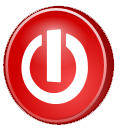 من مصادر الضوء، منها المصابيح المتوهجة، والمصابيح الفلورسنتية، وشاشات التلفاز، وأشعة الليزر، والصمامات الثنائية الباعثة للضوء
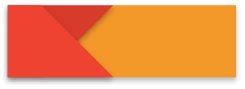 66
كتاب الطالب
الفرق بين ضوء الشمس وضوء القمر
الشمس مصدر مضيء؛ أي أنها جسم يبعث ضوءًا من ذاته.
القمر فيعد مصدرا مستضيئا (  مضاءا)، أي أنه جسم يصبح مرئيا نتيجة انعكاس الضوء عنه
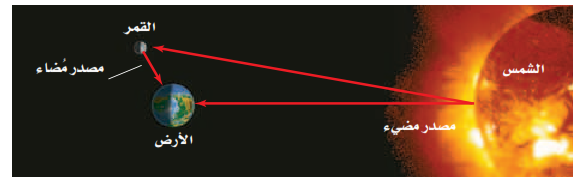 الوسط المعتم
يسمى الوسط الذي لا يمر الضوء من خلاله ويعكس بعض الضوء وسطا غير شفاف.
التالي
السابق
الرئــــيسية
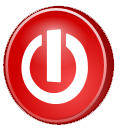 الوسط الشفاف
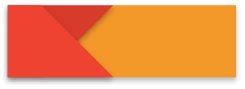 67
كتاب الطالب
يسمى الوسط الذي يمر الضوء من خلاله مثل الهواء والزجاج (وسطًا شفافًا).
الوسط شبه الشفاف
الوسط الذي يمر الضوء من خلاله ولا يسمح للأجسام أن ترى بوضوح.
كمية الضوء
معدل انبعاث طاقة الضوء من المصدر المضيء( P )
التدفق الضوئي
لومن (Im).
وحدة قياس التدفق الضوئي
التالي
السابق
الرئــــيسية
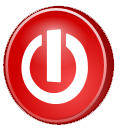 الاستضاءة
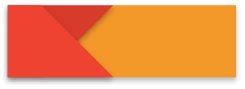 67
كتاب الطالب
معدل اصطدام الضوء بوحدة المساحات للسطح يسمى الاستضاءة E.
وحدة قياس الاستضاءة
وتقاس الاستضاءة بوحدة اللوكس lx 
والتي تساوي لومن لكل متر مربع( lm/ m2) .
علاقة التربيع العكسي
الاستضاءة الناتجة بفعل مصدر ضوء نقطي تتناسب طرديًا مع 1/r2
أي أنه عندما تنتشر أشعة الضوء من مصدر نقطي في خطوط مستقيمة وفي الاتجاهات جميعها فإن عدد أشعة الضوء المتاحة لإضاءة وحدة المساحة تتناقص مع زيادة مربع البعد عن مصدر الضوء النقطي.
التالي
السابق
الرئــــيسية
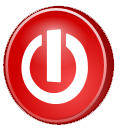 شدة الإضاءة
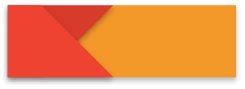 68
كتاب الطالب
تحدد بعض المصادر المضيئة بوحدة الشمعة cd ، والشمعة ليست مقياسا للتدفق الضوئي؛ إنما هي مقياس لشدة الإضاءة
وشدة الإضاءة لمصدر ضوء نقطي تساوي التدفق الضوئي الذي يسقط على مساحة مقدارها 1 m 2 من مساحة السطح الداخلي لكرة نصف قطرها 1 m
ولذا فإن شدة الإضاءة تساوي التدفق الضوئي مقسوما على 4π
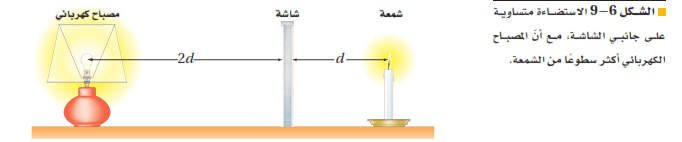 التالي
السابق
الرئــــيسية
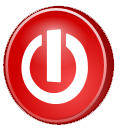 إضاءة السطوح How To Illuminate Surface
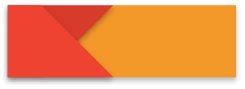 69
كتاب الطالب
يمكن التعبير عن الاستضاءة الناتجة عن مصدر ضوء نقطي بالمعادلة التالية:
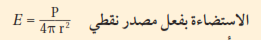 إذا أضيء جسم بوساطة مصدر ضوئي نقطي فإن الاستضاءة على الجسم تساوي التدفق الضوئي للمصدر الضوئي مقسومًا على المساحة السطحية لكرة نصف قطرها يساوي بُعد الجسم عن المصدر الضوئي.
سرعة الضوء
يتطلب انتقال الضوء من المصدر إلى الجسم المراد إضاءته أن يقطع الضوء مسافة معينة. فإذا استطعت قياس هذه المسافة والزمن الذي يتطلبه الضوء لقطعها فإنه يمكنك قياس السرعة.
التالي
السابق
الرئــــيسية
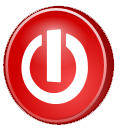 كان الفلكي الدنماركي أولى رومر أول من أكد أن الضوء ينتقل بسرعة يمكن قياسها.
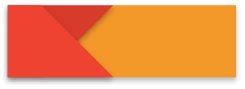 71
كتاب الطالب
قياسات سرعة الضوء
وقد أجرى رومر حسابات متعلقة بانتقال الضوء مسافة تعادل قطر مدار الأرض، فوجد أنه يحتاج إلى:
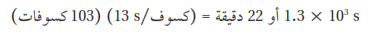 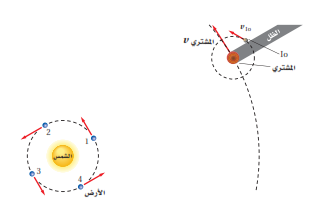 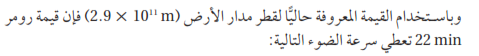 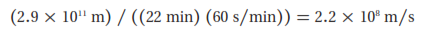 التالي
السابق
الرئــــيسية
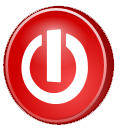 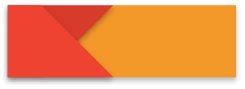 71
كتاب الطالب
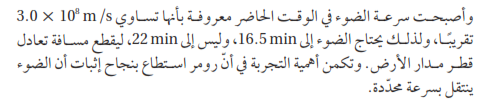 التالي
السابق
الرئــــيسية
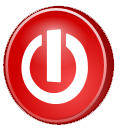 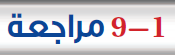 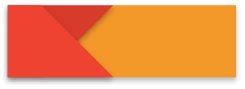 73
كتاب الطالب
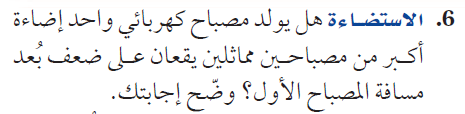 الإجابــــة
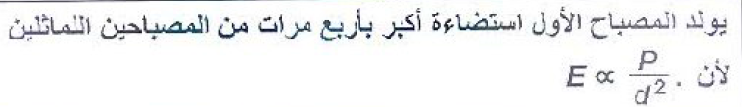 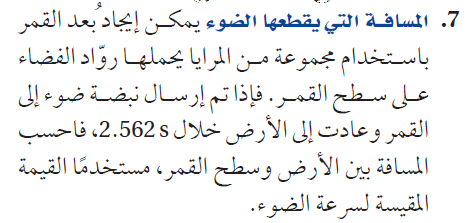 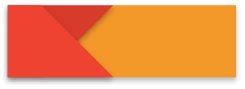 73
كتاب الطالب
الإجابــــة
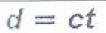 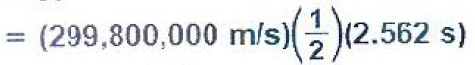 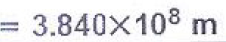 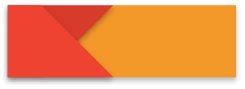 73
كتاب الطالب
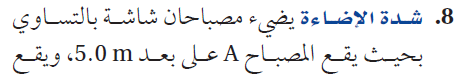 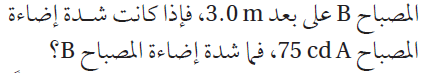 الإجابــــة
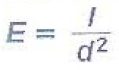 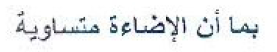 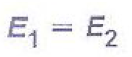 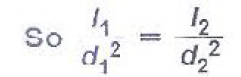 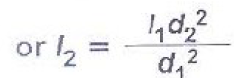 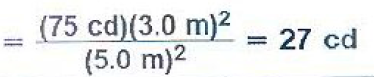 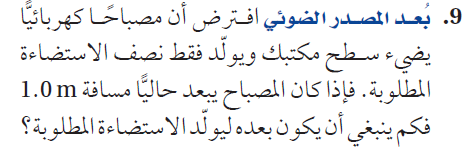 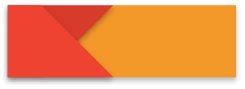 73
كتاب الطالب
الإجابــــة
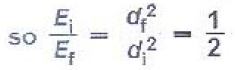 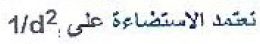 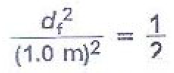 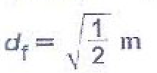 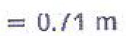 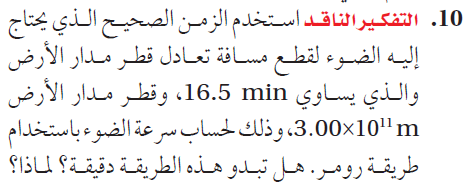 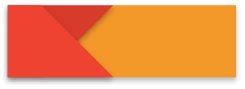 73
كتاب الطالب
الإجابــــة
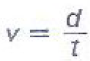 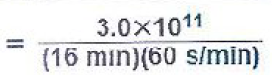 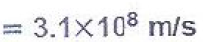 الفصل  التاسع 
أساسيات الضوء
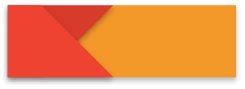 74
كتاب الطالب
الدرس الثاني
الطبيعة الموجية للضوء
الحيود والنموذج الموجي للضوء
Diffraction and the Wave Model of light
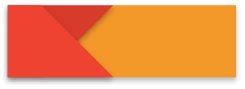 74
كتاب الطالب
الحيود
انحناء الضوء حول الحواجز
برهنة النموذج الضوئي
تتكون مقدمة الموجة المستوية من عدد غير محدود من المصادر النقطية في خط واحد، وعندما تعبر مقدمة الموجة هذه حافة ما فإن الحافة تقطع مقدمة الموجة، حيث تنتشر كل موجة دائرية تولدت بوساطة أي نقطة من نقاط هيجنز على شكل موجة دائرية في الحيز الذي انحنت عنده مقدمة الموجة الأصلية،. وهذا هو الحيود
التالي
السابق
الرئــــيسية
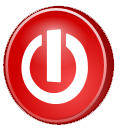 الألوان
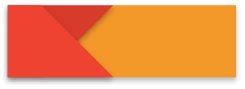 استنتج نيوتن أن اللون الأبيض مر كب من ألوان عدة، وأن هناك خاصية أخرى للزجاج غير عدم انتظامه هي التي تؤدي إلى تحلل الضوء إلى مجموعة من الألوان.
75
كتاب الطالب
نتائج تجارب جريمالدي وهيجنز
1)  للضوء خصائص موجية، وأن لكل لون من ألوان الضوء طولاً موجيا محددا.
2) أكبر هذه الأطوال الموجية هو طول موجة الضوء الأحمر. 
3)وكلما تناقص الطول الموجي تحول اللون إلى البرتقالي فالأصفر فالأخضر فالأزرق فالأزرق النيلي وأخيرا البنفسجي.
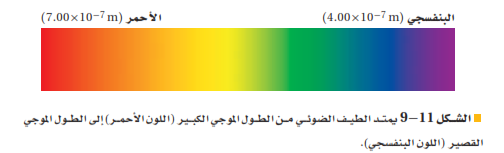 التالي
السابق
الرئــــيسية
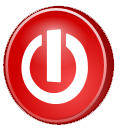 الألوان بوساطة مزج أشعة الضوء
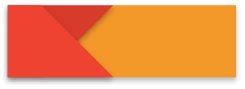 يتشكل الضوء الأبيض من الضوء الملون بطرائق مختلفة.
76
كتاب الطالب
عملية جمع الألوان
تشكل الضوء لأبيض عندما تتراكب الالوان (الأحمر والأخضر والأزرق)
الألوان الأساسي
الوان يمكن مزجها على شكل أزواج لتشكيل  ثلاثة ألوان إضافية
لأن كلا منها مركب من لونين أساسيين.
الألوان الثانوي
هي زوج من الألوان عندما تتراكب بشكل اللون الأبيض.
الألوان المتنامة
التالي
السابق
الرئــــيسية
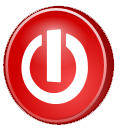 الألوان بوساطة اختزال أشعة الضوء
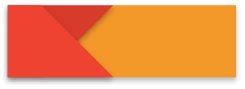 76
كتاب الطالب
المواد الملونة
عبارة عن جزيئات لها القدرة على امتصاص أطوال موجية معينة للضوء، وتسمح لأطوال موجية أخرى بالنفاذ من خلالها أو تعكسها
إن وجود المواد الملونة بصورة طبيعية أو إضافتها اصطناعيا إلى المادة المكونة للجسم أو إضافة أصباغ إليه يكسبه لونا خاصا
الصبغة
الصبغة تكون مصنوعة من المعادن المسحوقة وليست مستخلصة من النباتات أو الحشرات
التالي
السابق
الرئــــيسية
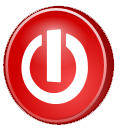 الصبغة الأساسية
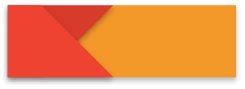 76
كتاب الطالب
تسمى الصبغة التي لها القدرة على امتصاص لون أساسي واحد على أن تعكس اللونين الآخرين من الضوء الأبيض وهي (الأصفر والأزرق الداكن والأرجواني).
الصبغة الثانوية
تسمى الصبغة التي تمتص لونين أساسيين وتعكس لونا واحدا وهي (الاحمر والاخضر والازرق).
لاحظ أن الألوان الأساسية للأصباغ هي الألوان الثانوية للضوء، والألوان الثانوية للأصباغ هي الألوان الأساسية للضوء.
التالي
السابق
الرئــــيسية
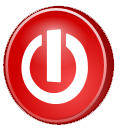 الاستقطاب
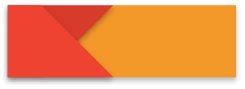 تسمى الصبغة التي تمتص لونين أساسيين وتعكس لونا واحدا.
يسمى اتجاه وسط الاستقطاب المتعامد مع الجزيئات الطويلة محور الاستقطاب.
79
كتاب الطالب
مرشّح (فلتر) الاستقطاب.
هو وسط ينفذ في المتوسط من خلاله نصف اتساع الضوء الكلي.
الاستقطاب
عندما تنظر من خلال مرشِّح استقطاب إلى الضوء المنعكس عن لوح زجاجي وتدور المرشح ستلاحظ أن الضوء يسطع ثم يخفت. هذا يعني أنه حدث استقطاب جزئي للضوء في اتجاه سطح الزجاج عندما انعكس
التالي
السابق
الرئــــيسية
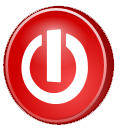 قانون مالوس
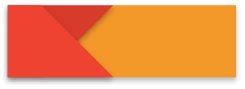 I1=I2co sϴ 
  ان شدة الضوء الخارج من مرشح الاستقطاب الثاني تساوي شدة الضوء الخارج من مرشح الاستقطاب الأول مضروبا في مربع جيب تمام الزاوية المحصورة بين محوري استقطاب المرشحين.
81
كتاب الطالب
سرعة الموجات الضوئية
The Speed of a light Waves
λ=c/f
الطول الموجي لضوء ذي تردد معلوم ينتقل في الفراغ
يسمى مقدار الفرق بين السرعتين المتجهتين لكلٍّ من المصدر والمراقب بالسرعة النسبية.
الحركة النسبية للضوء
التالي
السابق
الرئــــيسية
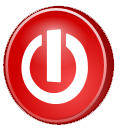 تأثير دوبلر
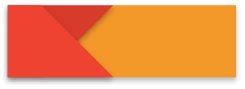 =f ( 1 ± v/c )المراقب f
83
كتاب الطالب
تردد الضوء المراقب من مصدر يساوي التردد الحقيقي للضوء المتولد من المصدر، مضروبا في حاصل جمع واحد إلى (السرعة النسبية على امتداد المحور بين المصدر والمراقب مقسومة على سرعة الضوء) إذا تحرك كل منهما في اتجاه الآخر، أو حاصل طرح (السرعة النسبية مقسومة على سرعة الضوء) من الواحد إذا تحركا مبتعدين.
التالي
السابق
الرئــــيسية
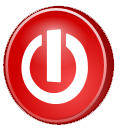 انزياح دوبلر
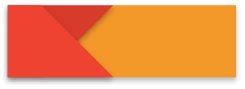 83
كتاب الطالب
-λ )=∆λ= ±v/cλ المراقب λ )
الفرق بين الطول الموجي المراقب للضوء والطول الموجي الحقيقي للضوء الذي يولده المصدر يساوي الطول الموجي الحقيقي للضوء الذي يولده المصدر مضروبا في السرعة النسبية للمصدر والمراقب مقسوما على سرعة الضوء. وهذه الكمية تكون موجبة اذا تحركا مبتعدين أحدهما عن الآخر، وسالبة إذا تحركا في اتجاه أحدهما إلى الآخر.
التالي
السابق
الرئــــيسية
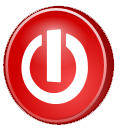 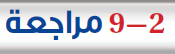 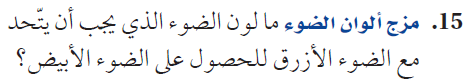 الإجابــــة
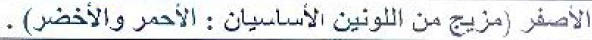 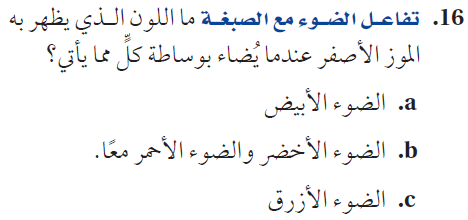 الإجابــــة
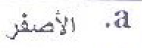 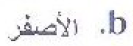 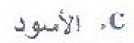 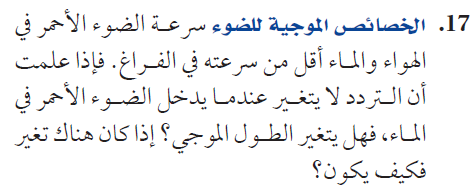 الإجابــــة
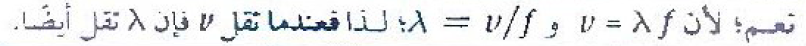 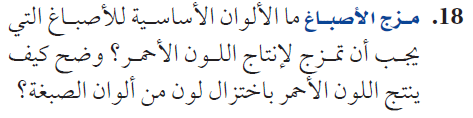 الإجابــــة
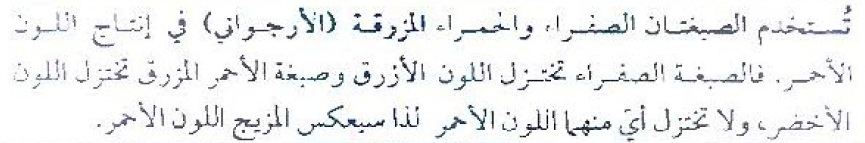 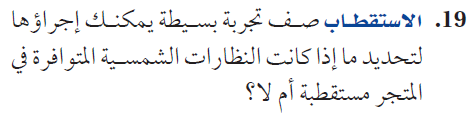 الإجابــــة
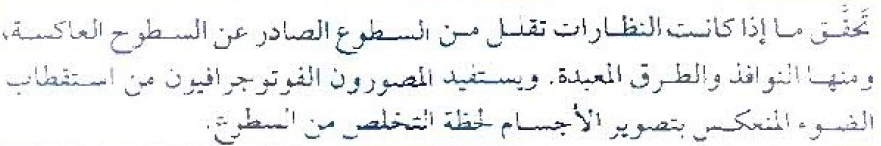 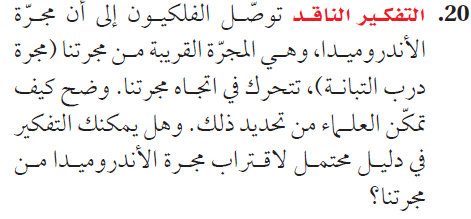 الإجابــــة
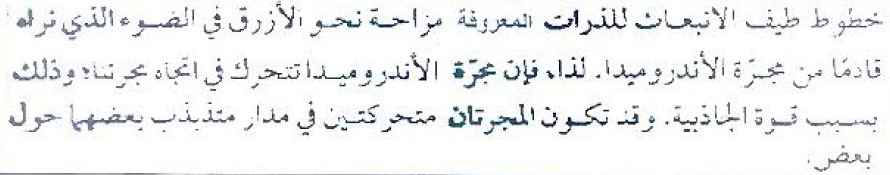 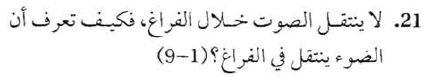 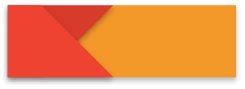 90
كتاب الطالب
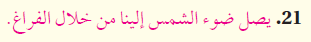 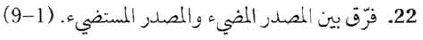 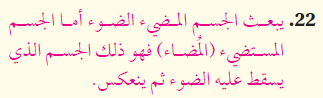 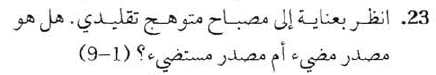 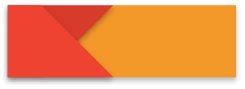 90
كتاب الطالب
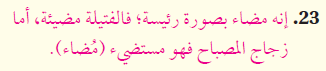 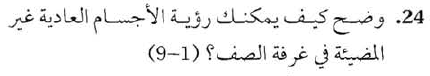 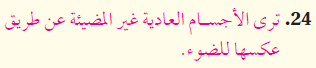 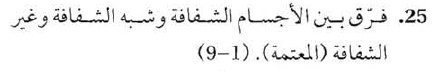 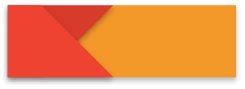 90
كتاب الطالب
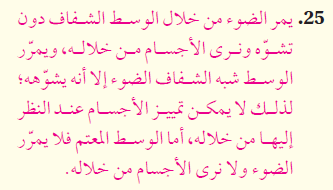 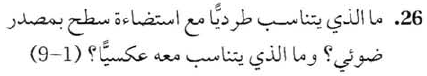 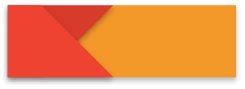 90
كتاب الطالب
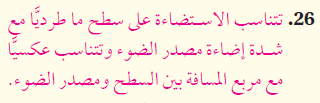 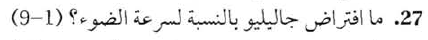 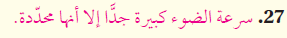 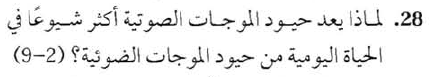 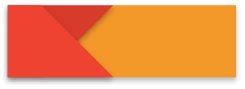 90
كتاب الطالب
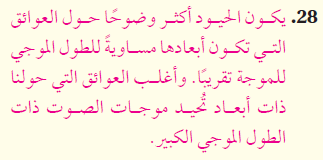 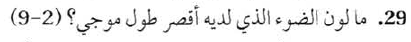 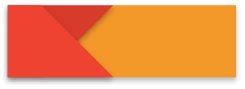 90
كتاب الطالب
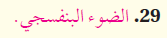 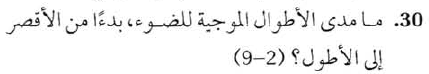 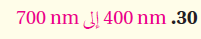 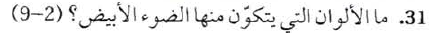 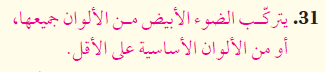 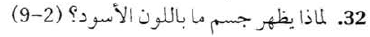 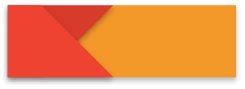 90
كتاب الطالب
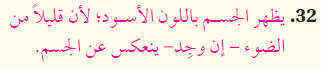 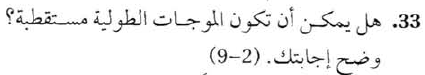 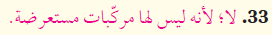 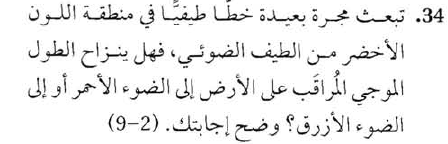 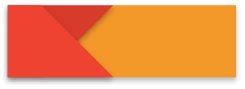 90
كتاب الطالب
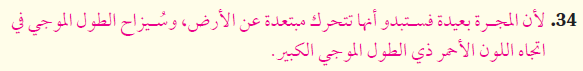 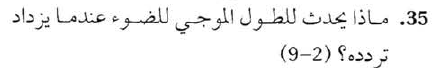 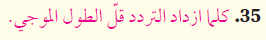 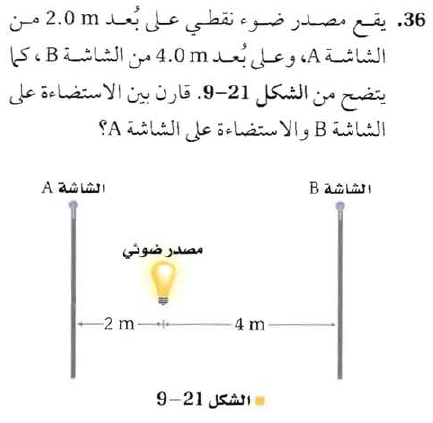 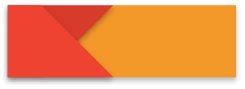 90
كتاب الطالب
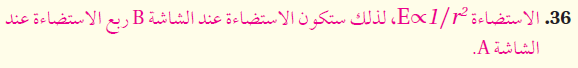 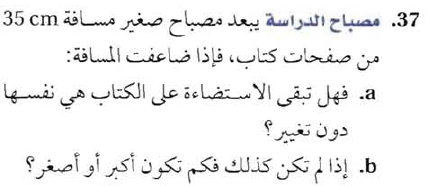 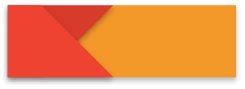 90
كتاب الطالب
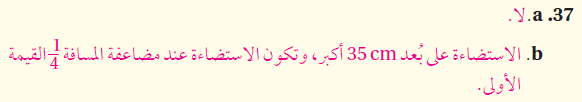 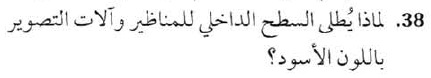 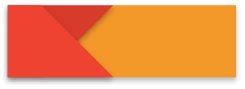 90
كتاب الطالب
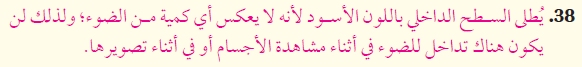 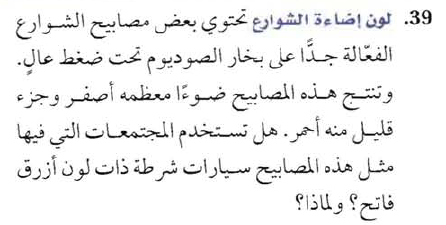 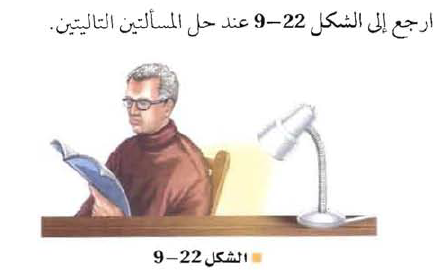 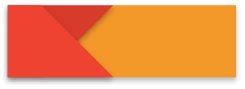 91
كتاب الطالب
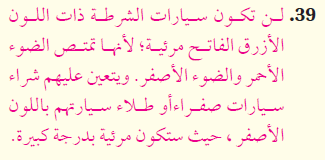 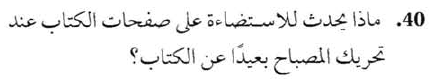 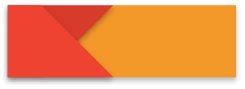 91
كتاب الطالب
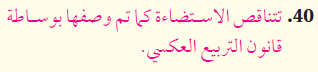 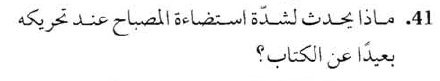 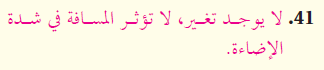 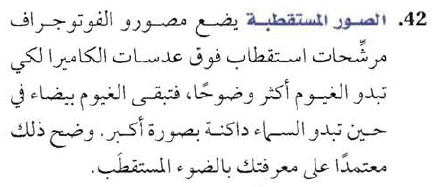 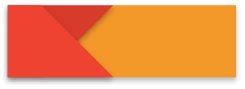 91
كتاب الطالب
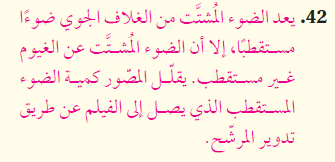 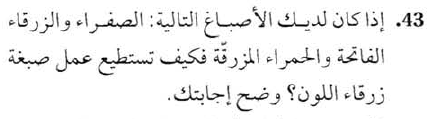 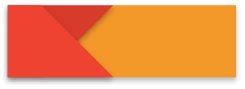 91
كتاب الطالب
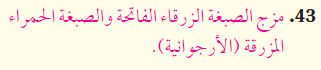 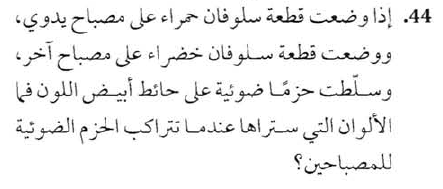 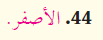 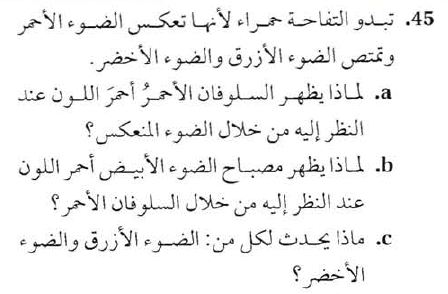 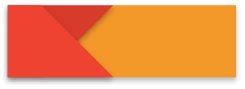 91
كتاب الطالب
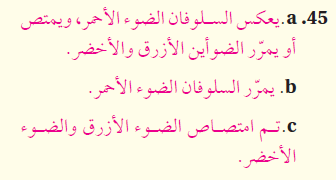 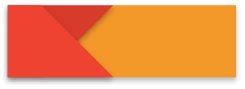 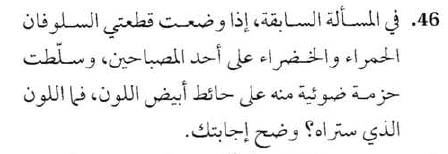 91
كتاب الطالب
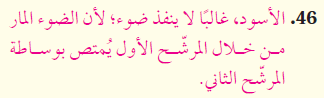 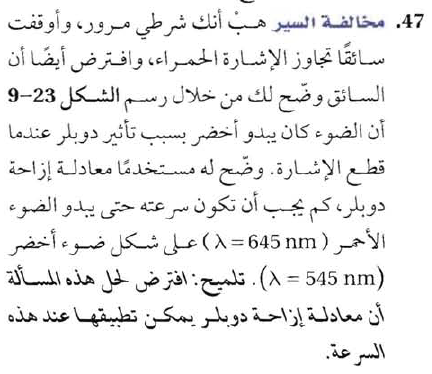 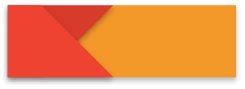 91
كتاب الطالب
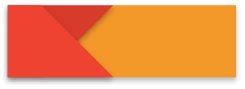 91
كتاب الطالب
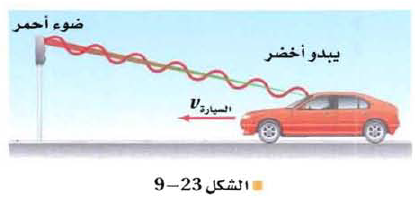 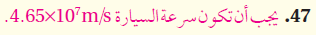 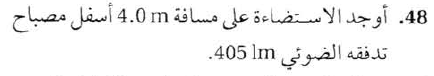 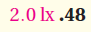 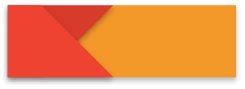 92
كتاب الطالب
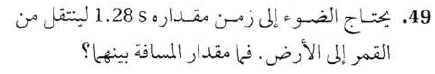 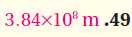 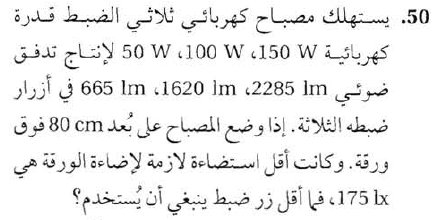 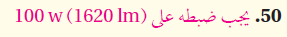 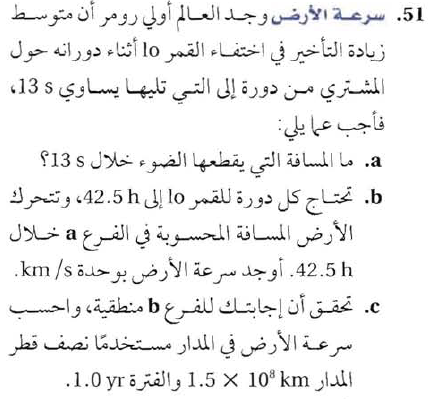 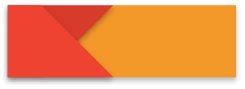 92
كتاب الطالب
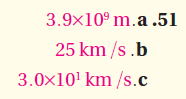 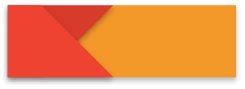 92
كتاب الطالب
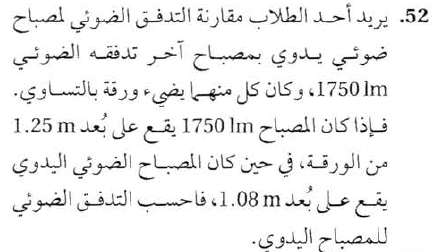 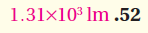 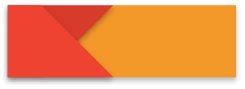 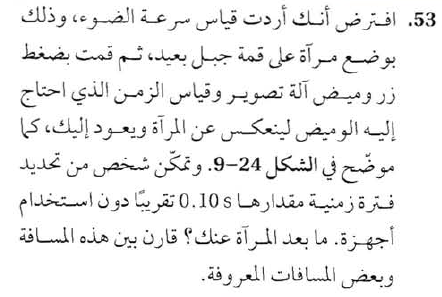 92
كتاب الطالب
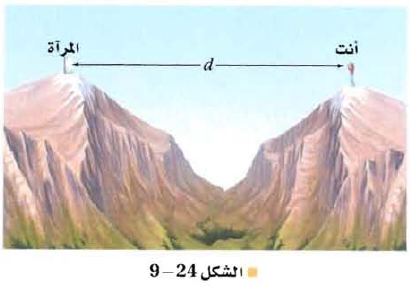 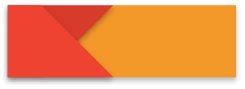 92
كتاب الطالب
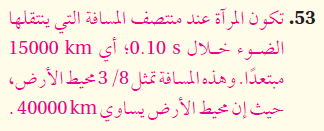 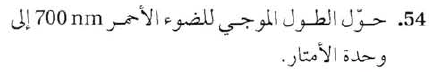 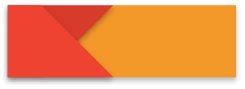 92
كتاب الطالب
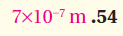 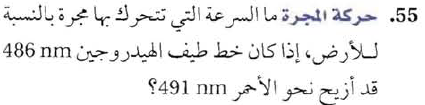 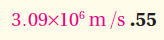 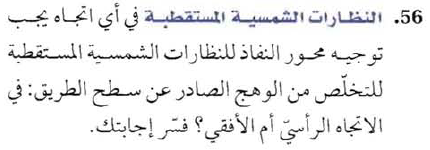 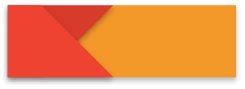 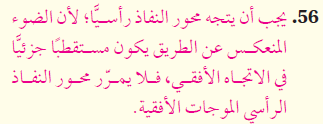 92
كتاب الطالب
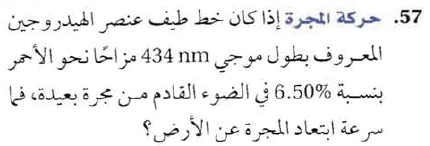 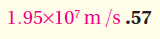 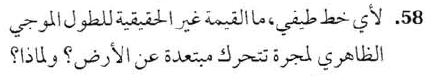 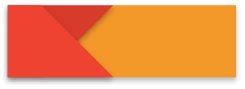 93
كتاب الطالب
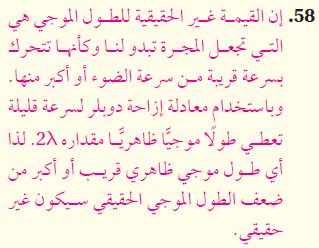 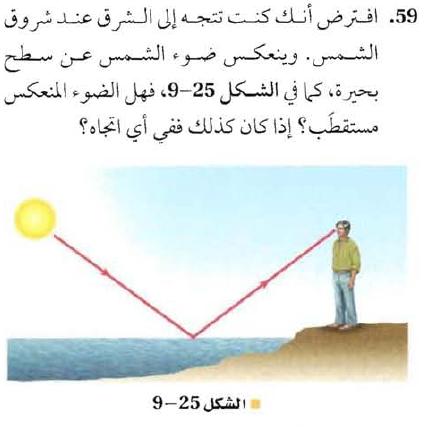 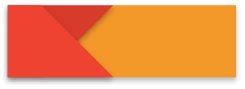 93
كتاب الطالب
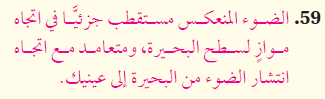 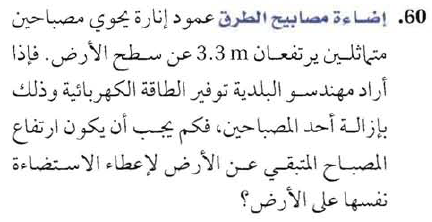 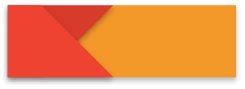 93
كتاب الطالب
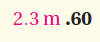 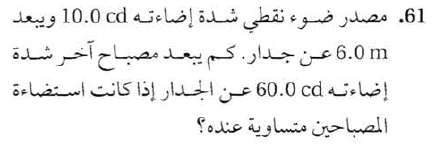 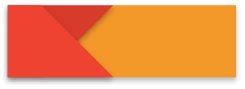 93
كتاب الطالب
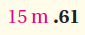 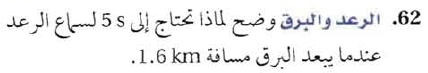 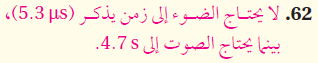 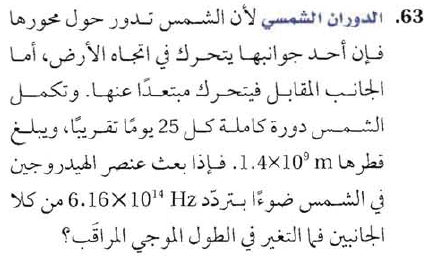 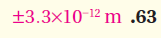 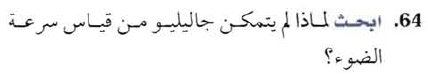 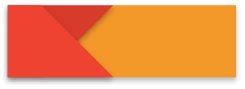 93
كتاب الطالب
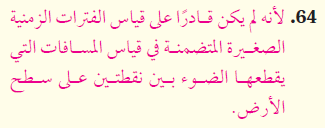 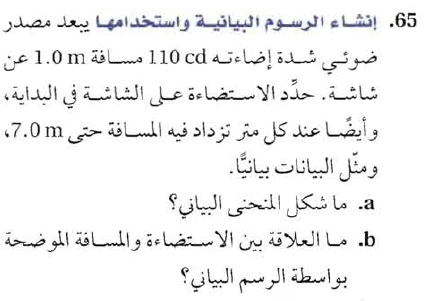 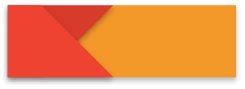 93
كتاب الطالب
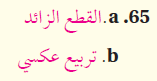 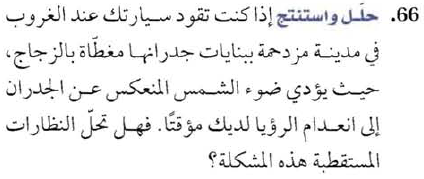 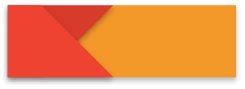 93
كتاب الطالب
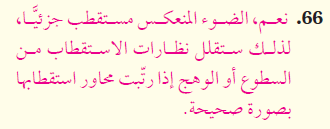 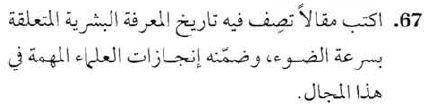 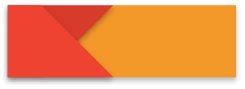 93
كتاب الطالب
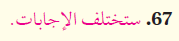 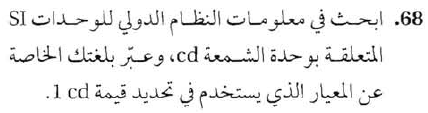 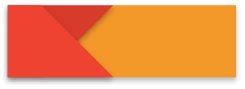 93
كتاب الطالب
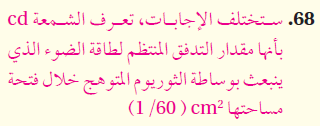 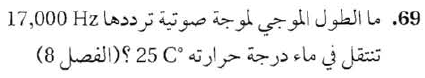 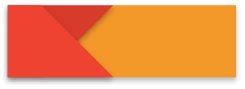 93
كتاب الطالب
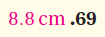 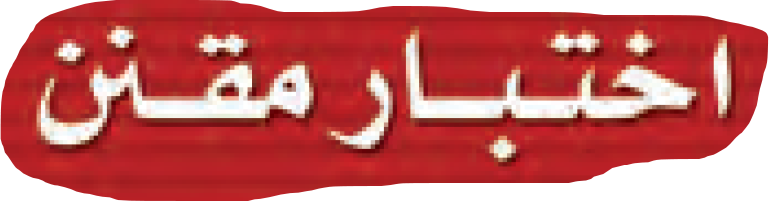 أولا
الاختبار المقنن
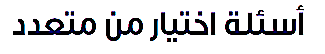 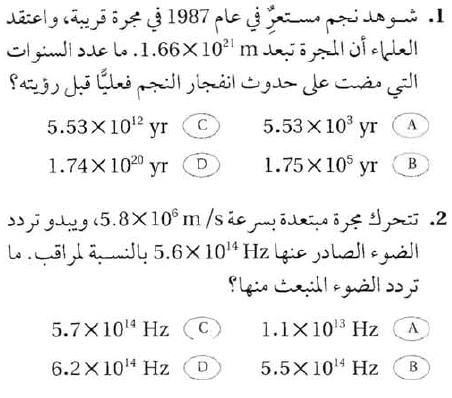 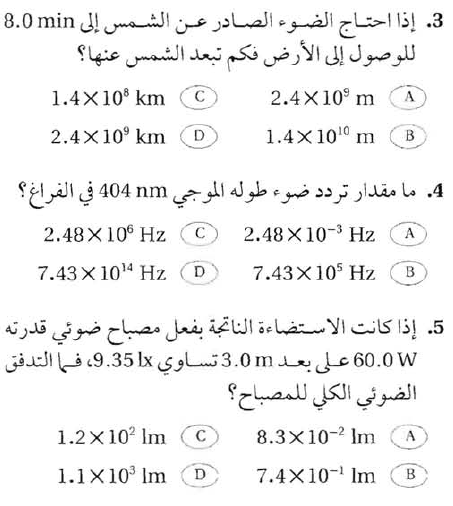 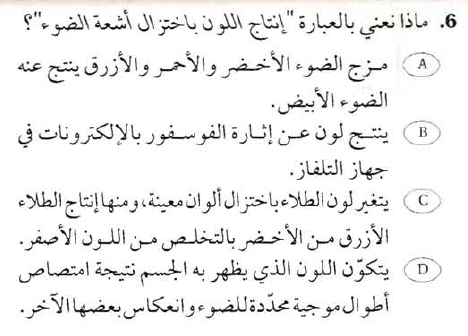 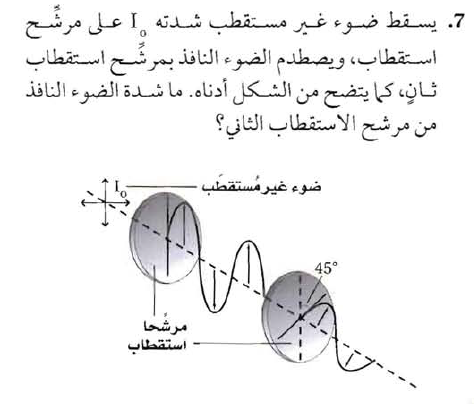 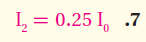